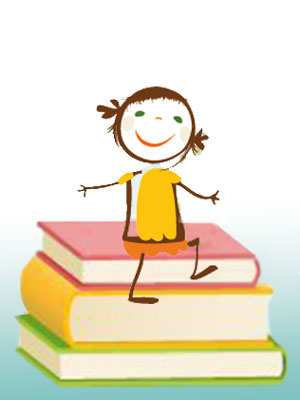 игра "Наблюдатель"
                       ЧТО НЕ ТАК?
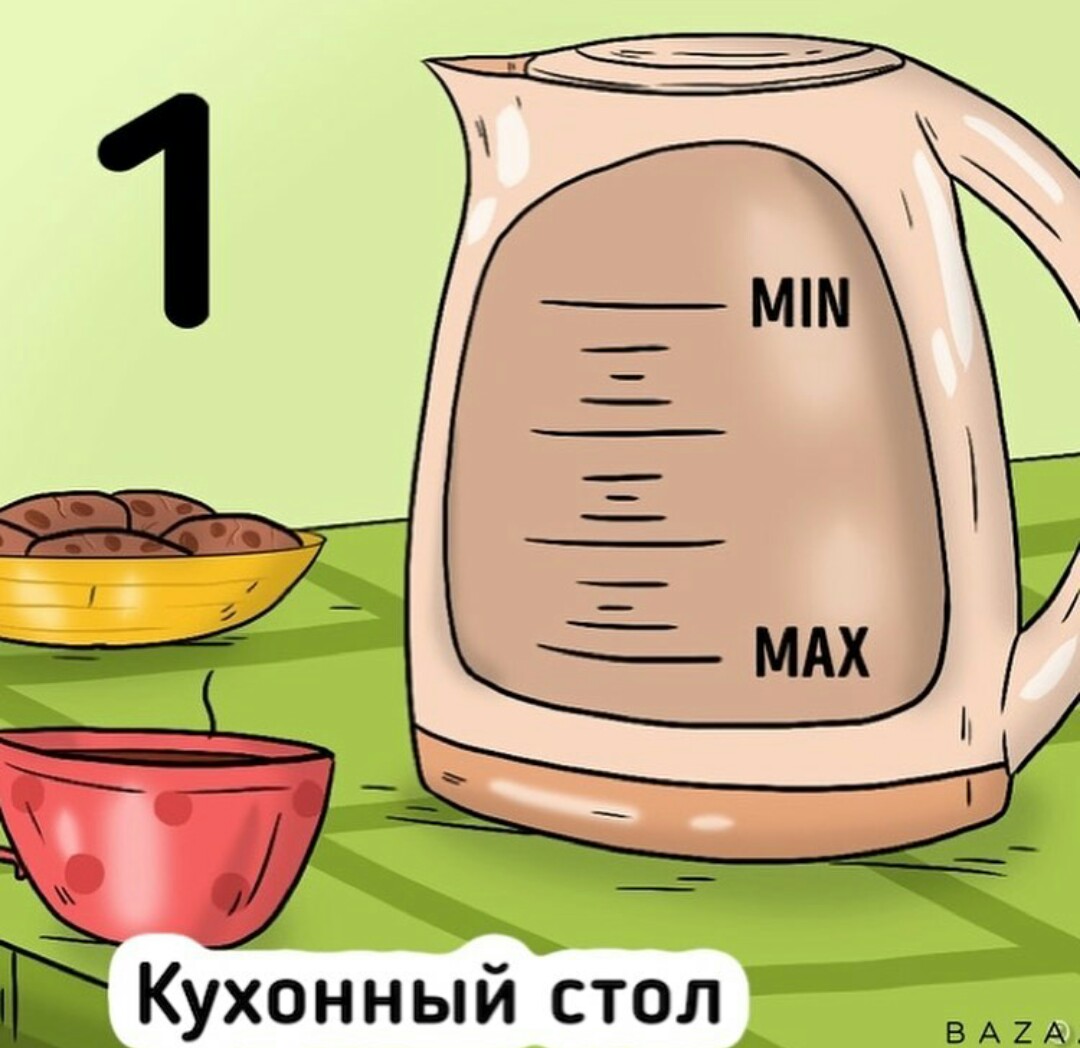 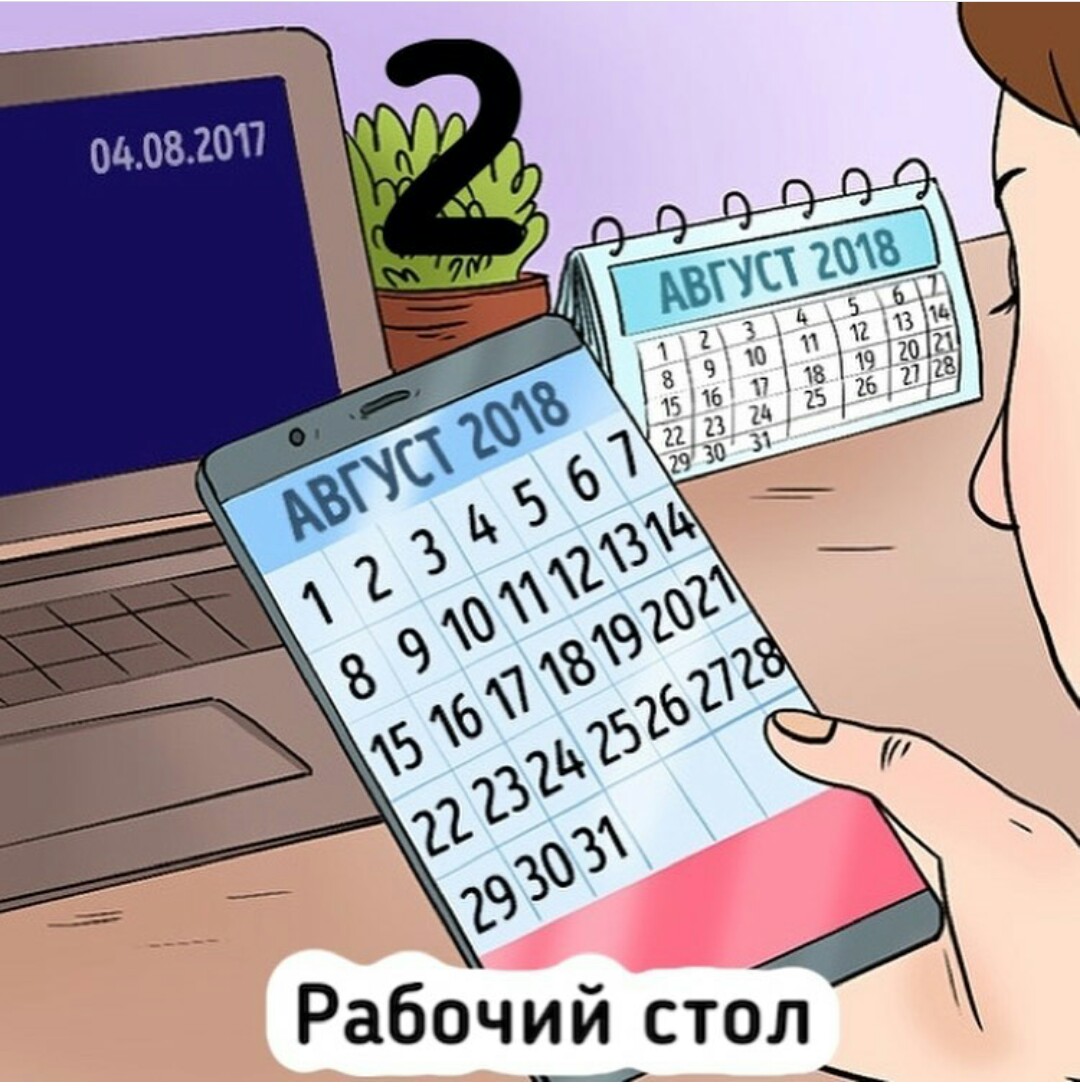 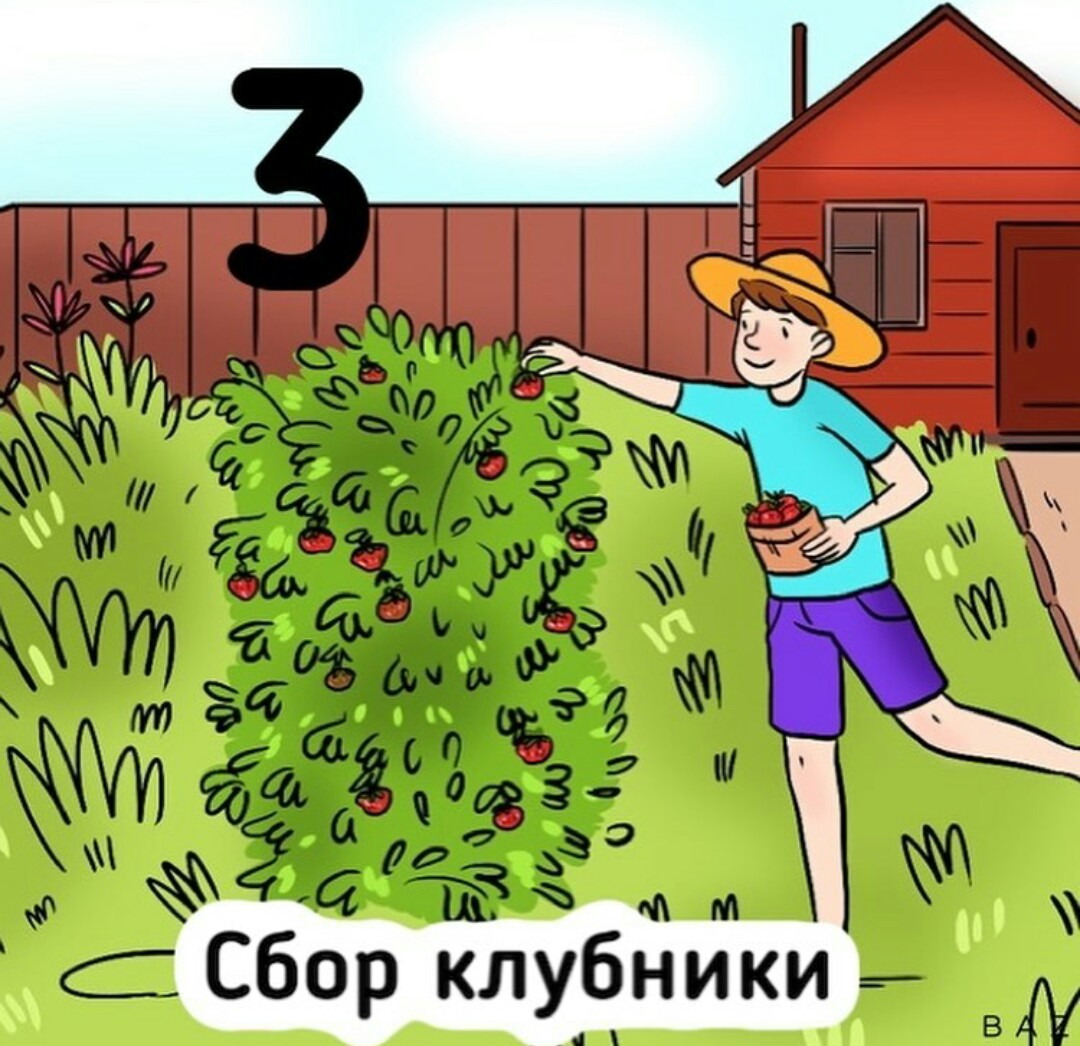